Le Nord du Maroc, un territoire intégré à la mondialisation
Edc, bac 2014 AM Sud
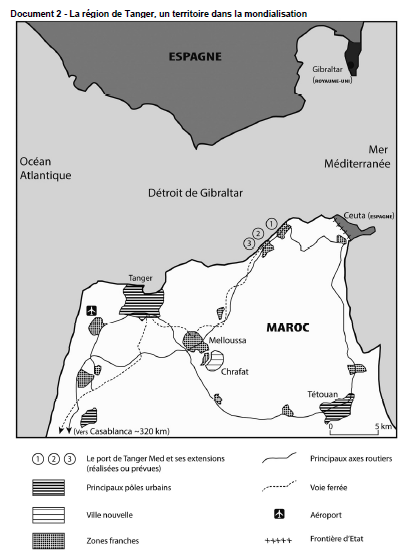 1)  Le Nord du Maroc : un territoire prédisposé à être intégré dans la mondialisation
Le détroit de Gibraltar  : un lieu stratégique majeur du trafic maritime mondial. Lieu de passage entre Méditerranée et Atlantique
Une zone de contact entre Europe et Afrique. Flux clandestins (Ceuta)
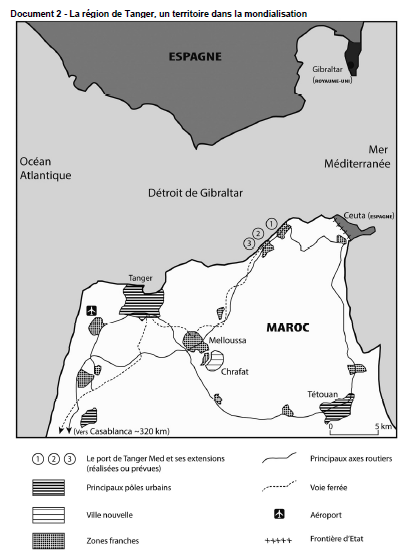 2)  Une opportunité mise à profit
Aménagement d’une nouvelle zone portuaire (Tanger Med)
Création de zones franches pour attirer les entreprises étrangères
à proximité immédiate du port
dans l’arrière pays
Un ex d’implantion de FTN : Renault

Une implantation déjà ancienne (liens éco et culturels entre France et Maroc) La présence de Renault au Maroc ne date pas d'hier

Des investissements nouveaux « investi au total 1,1 milliard d’euros sur le site ».
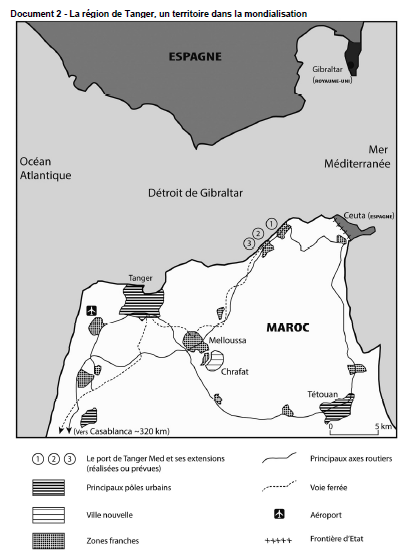 3)  Un territoire dans une imbrication de territoires (comment s’organise la mondialisation?)
Des territoires pour produire : concurrence Maroc/Roumanie. Recherche du moindre coût et de la proximité
Des territoires pour vendre : 
Les marques Renault et Dacia sont leaders au Maroc
L’Europe absorbe 85% des Dacia exportées.
Le Nord du Maroc : un lieu mondialisé?
Comp Renault/Nissan. Le Maroc comme « chasse gardée »?
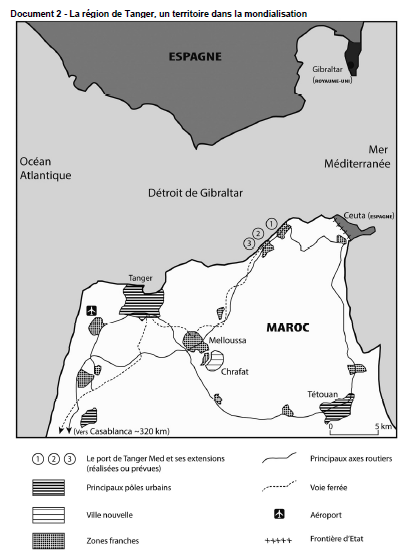 4)  Un territoire impacté par la mondialisation
Hormis les zones franches…
Une ville nouvelle, à mi chemin entre Tanger et Tetouan => un corolaire du développement industriel et des emplois induits (6000 salariés, 30000 emplois indirects)

Des infrastructures nouvelles (cf carte et texte)

Un développement régional?

Un développement national?
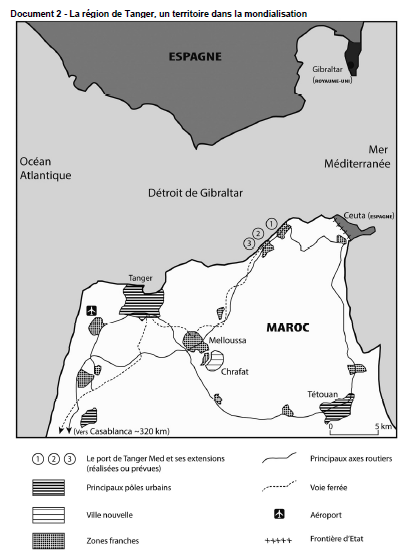 5)  La face cachée de la mondialisation
Aspects sociaux

Environnement